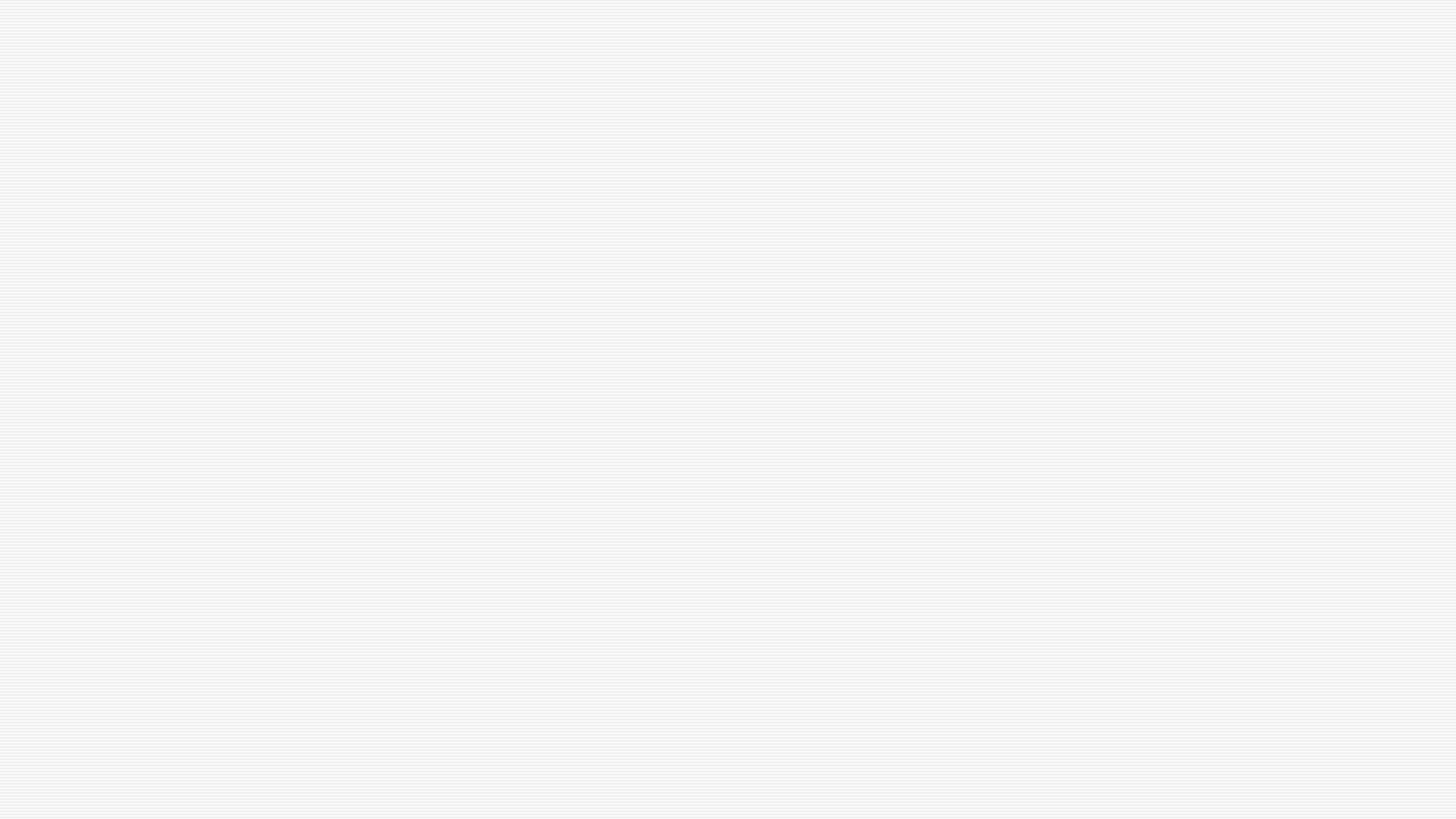 High-Rise Green Office Tower Vs. Net-Zero Community Housing Project
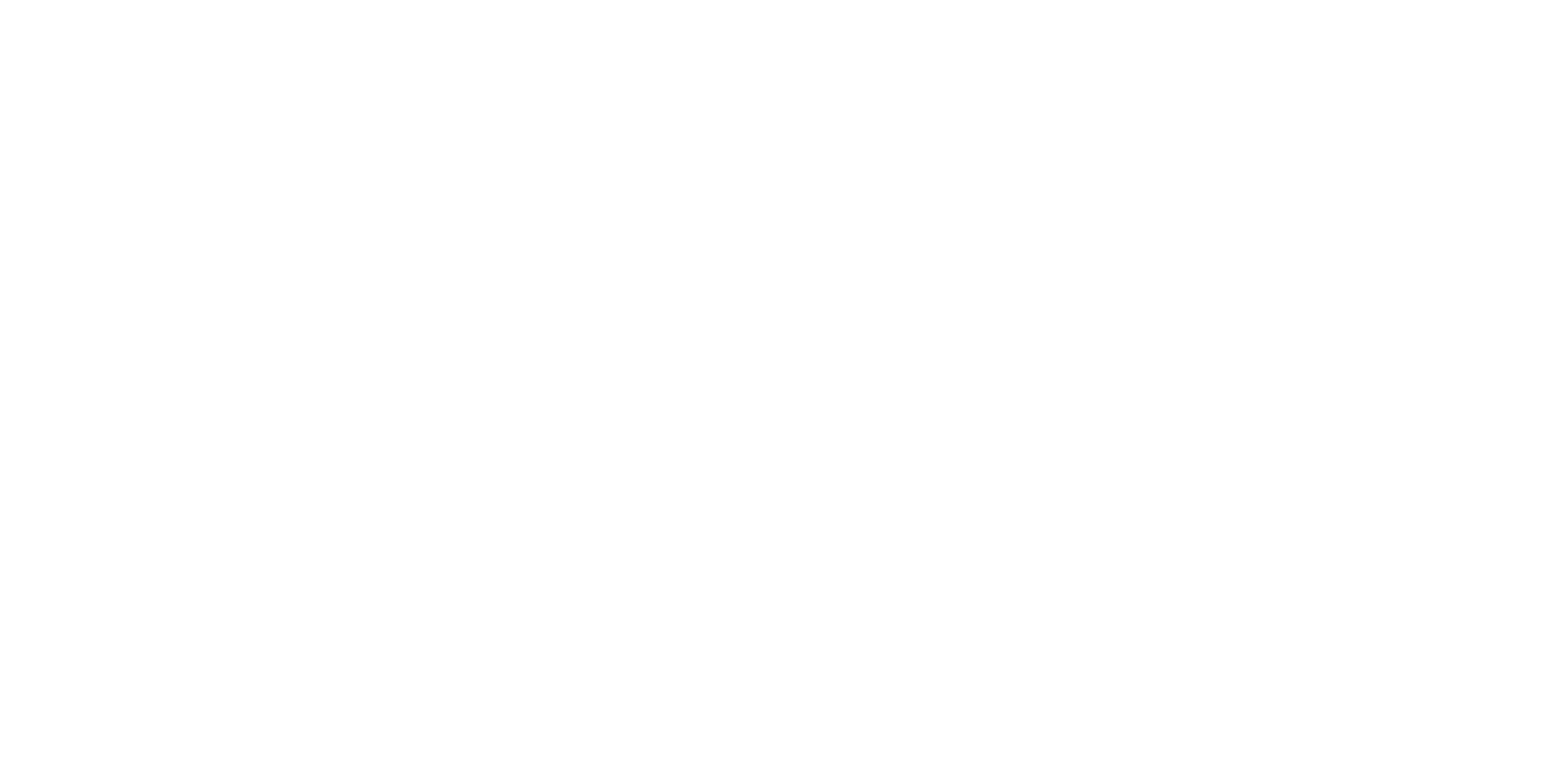 Investment Appraisal Brief
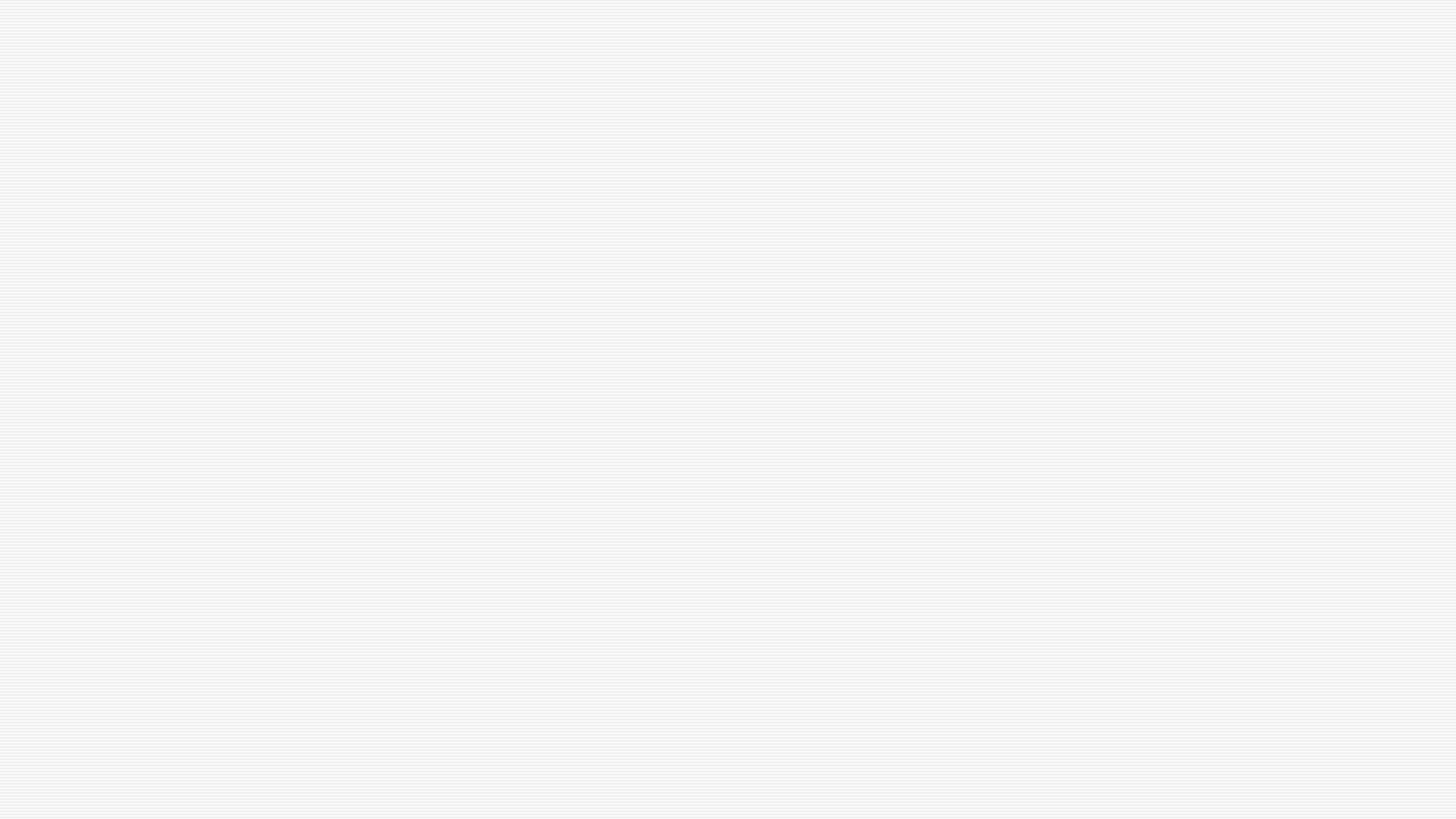 Summary Metrics
The Green Office Tower delivers a positive NPV and a substantially higher IRR than the Net-Zero Housing project.
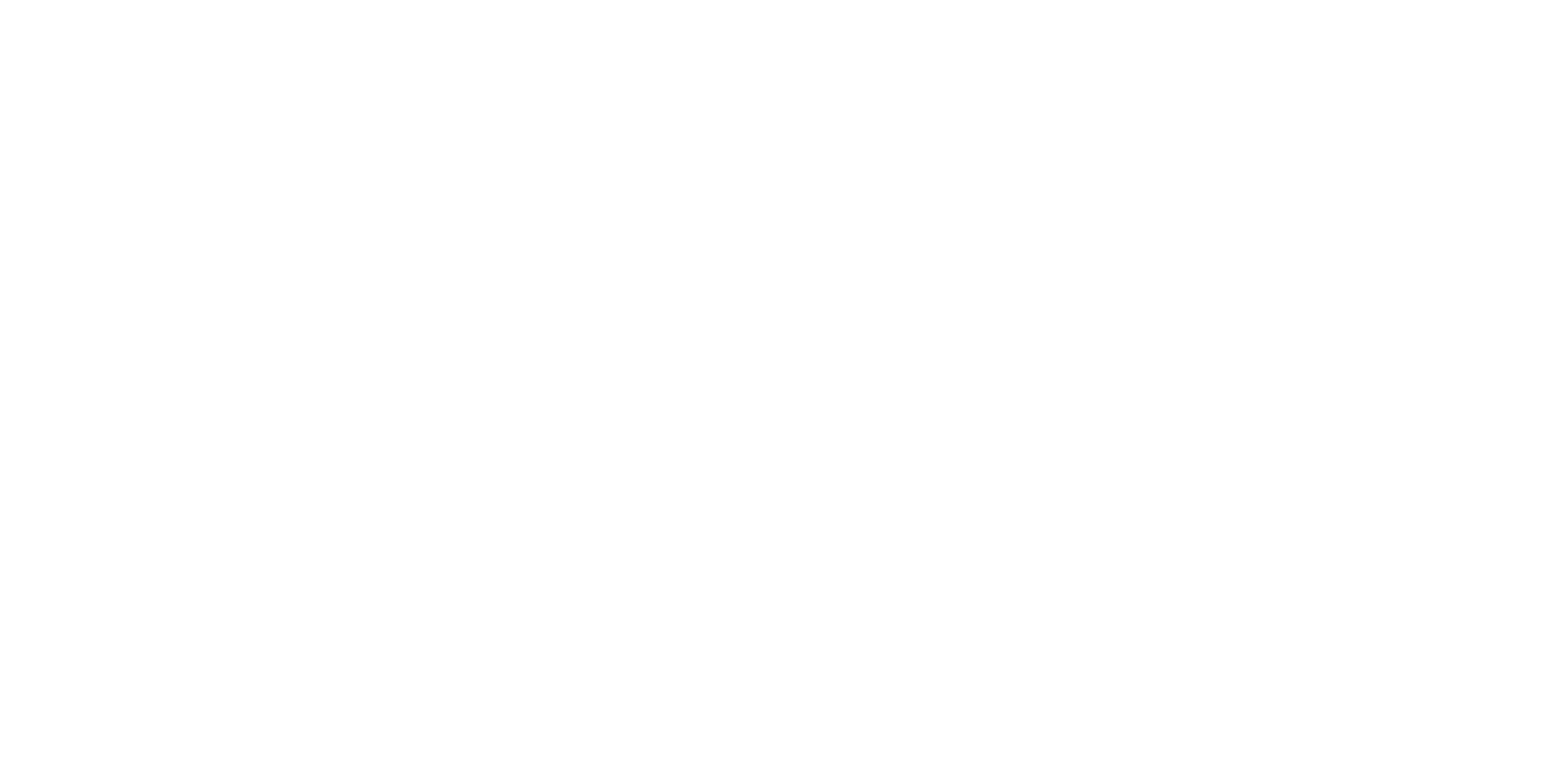 The payback period for the Tower is shorter (4.35 years versus +5 years), indicating quicker cash flow recovery.
The NRV further supports the value proposition of the Tower with $580,000 compared to only $100,000 for the Housing project.
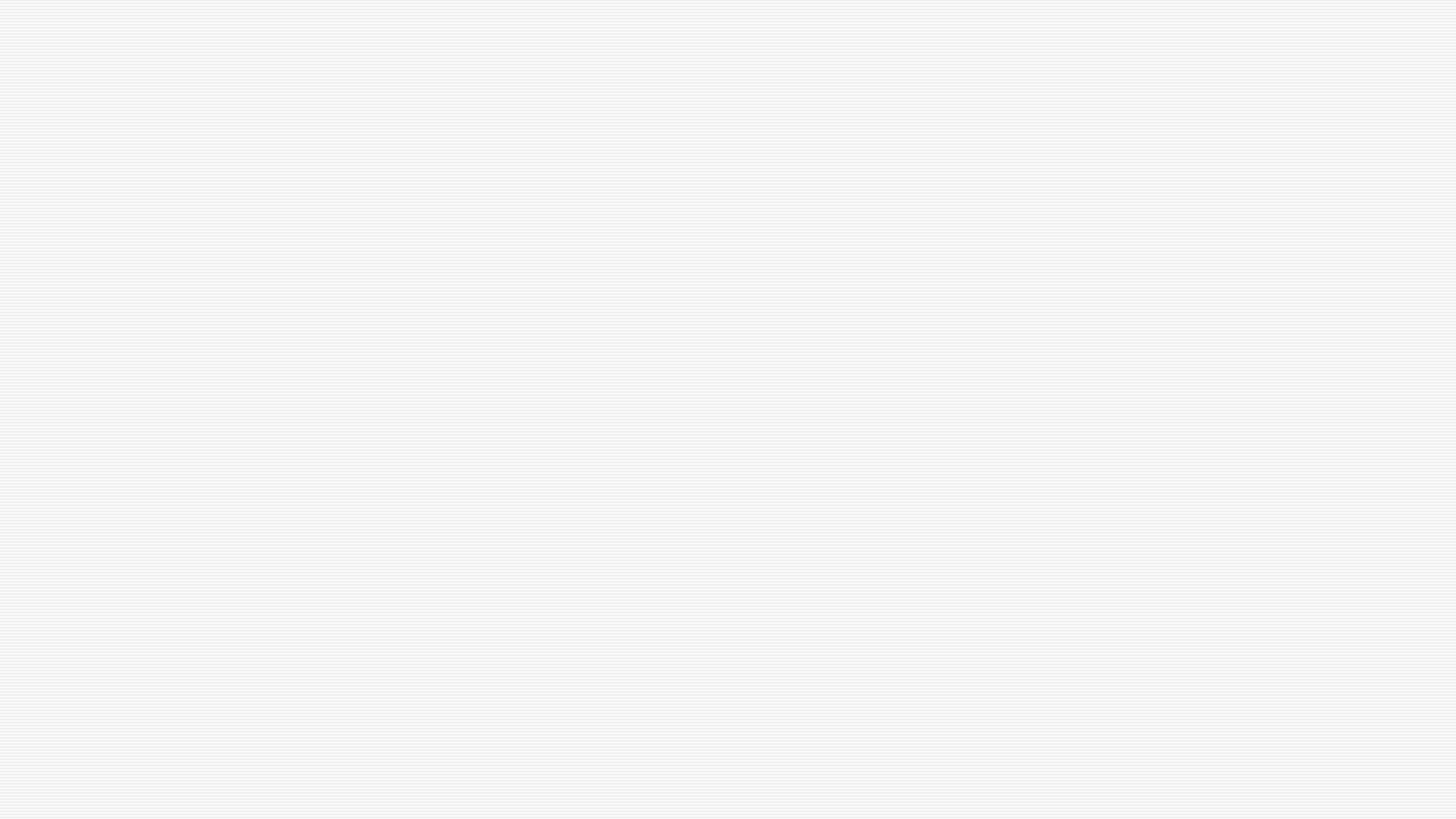 Strategic Analysis
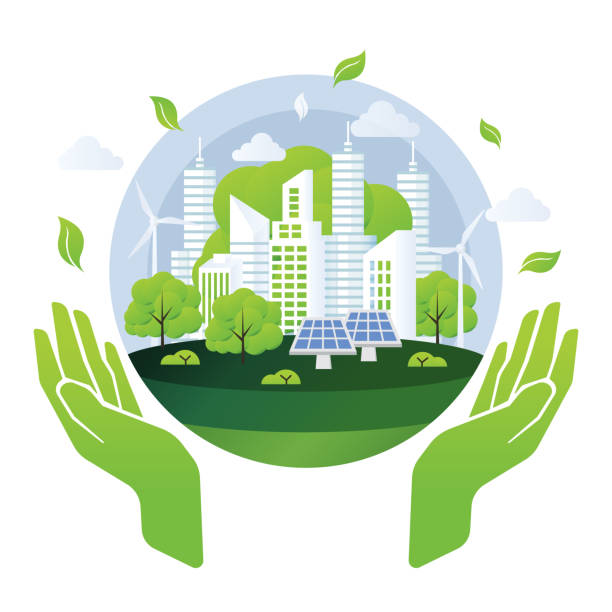 The Net-Zero Housing project is fully aligned, delivering complete carbon neutrality and reinforcing the firm’s long-term environmental commitments.
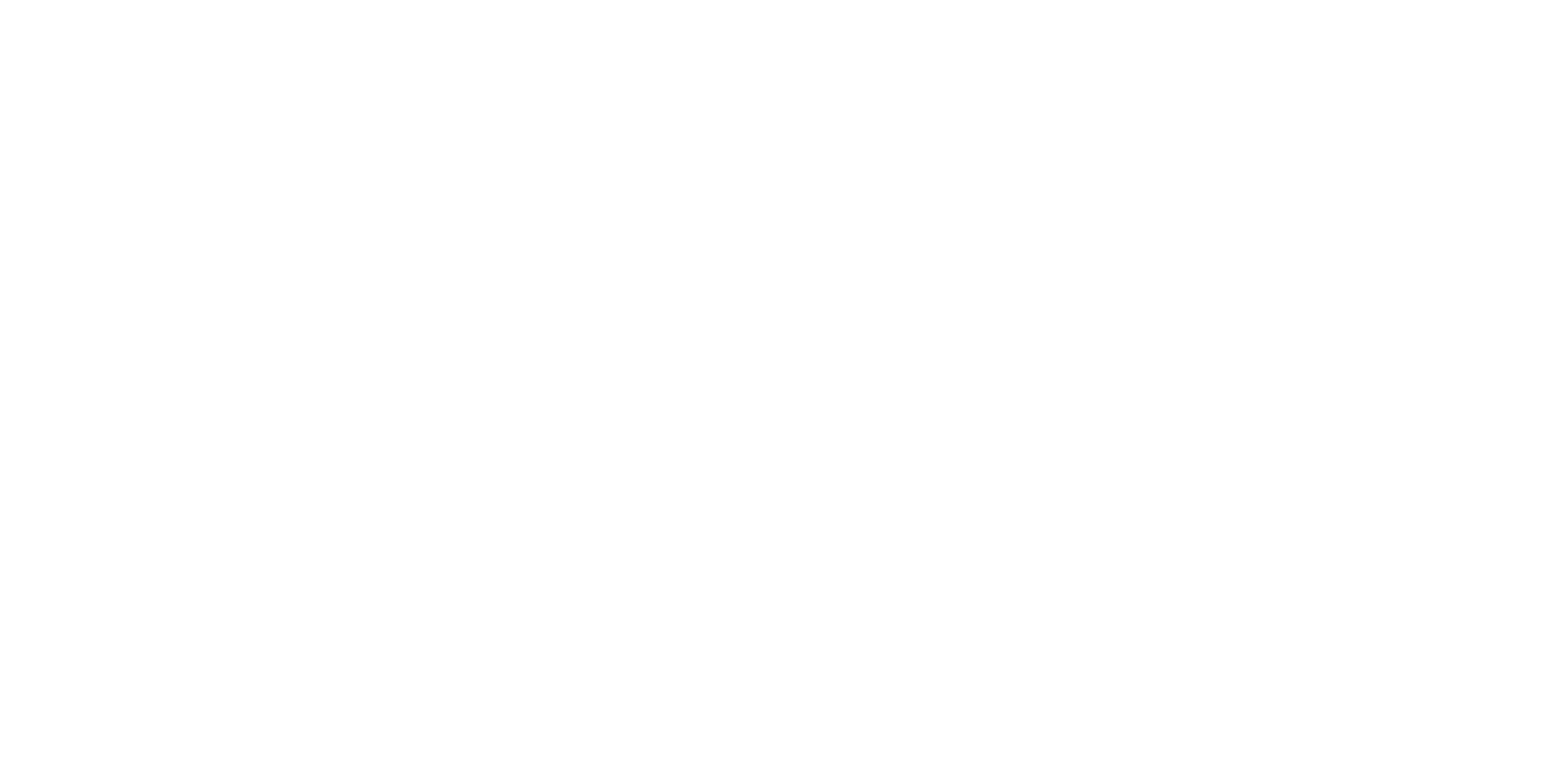 The Green Office Tower is financially safer in the short term, with a payback period of 4.35 years and stronger early-stage cash flow.
The Net-Zero Housing project could enhance brand reputation, attract ESG-conscious customers and investors, and position the company for future green market opportunities.
Pursuing the Net-Zero Housing project may reinforce the firm’s identity as a global ESG leader. However, strategic ESG messaging could also be supported by integrating sustainable features into the Tower project or publicly committing to future net-zero initiatives.
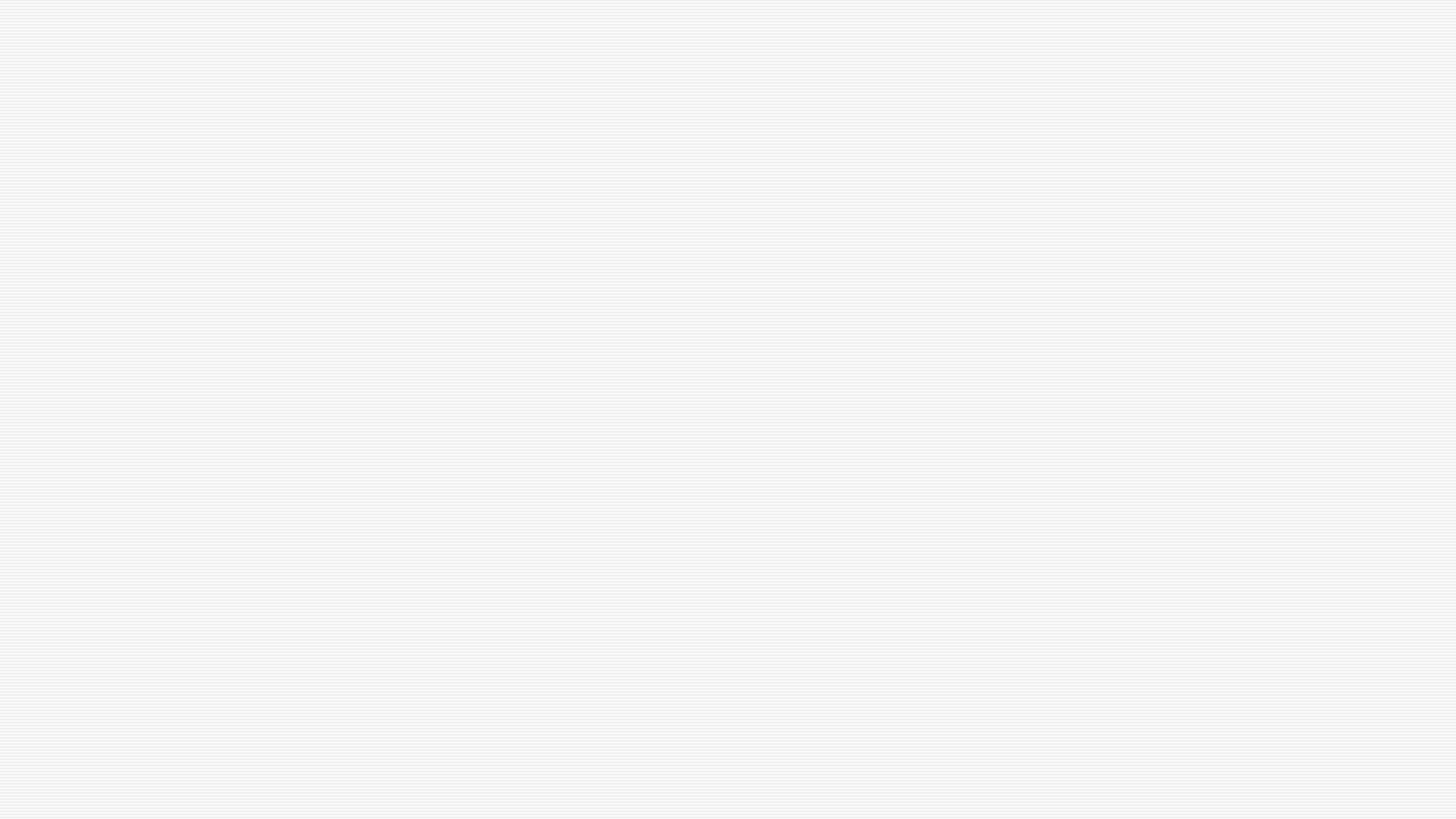 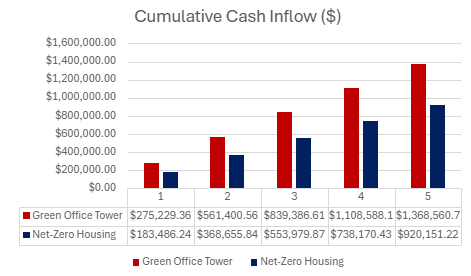 Recommendation & Justification
The Green Office Tower is strongly recommended on financial grounds, achieving a positive NPV of $168,560.74, an IRR of 14.02% and a payback period of 4.35 years, while also offering greater safety if liquidity is constrained over the next three years. The Net-Zero Housing project, although fully aligned with the Net-Zero 2040 goal and poised to enhance reputation, attract ESG investors and unlock green-finance opportunities, posts a negative NPV, an IRR of just 2.81% and a five-year payback. Unless priorities such as boosting ESG scores, strengthening brand value or entering the sustainable-housing sector become critical, the Green Office Tower remains the more prudent choice; if those objectives take precedence, Net-Zero Housing may merit support.
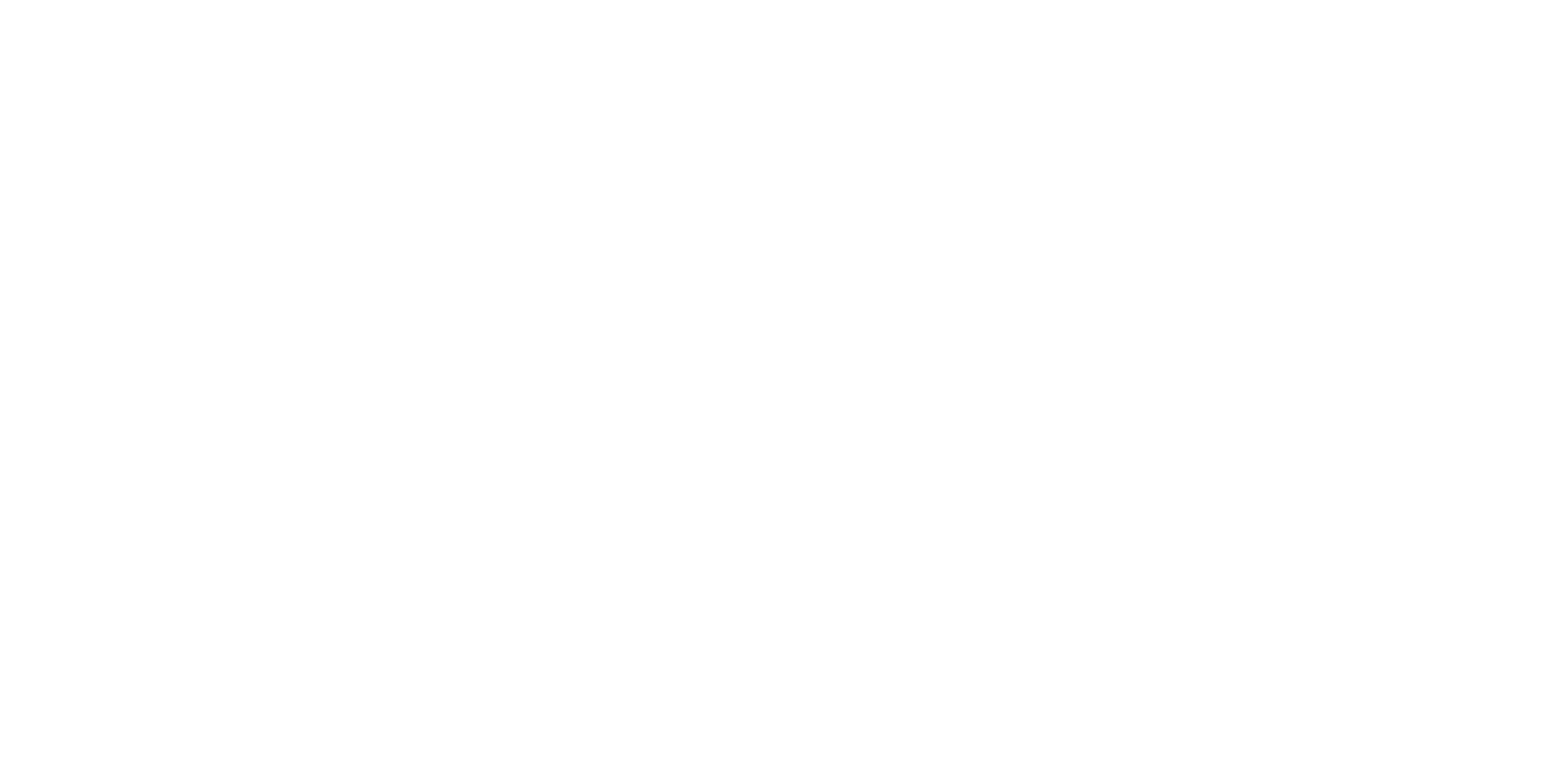 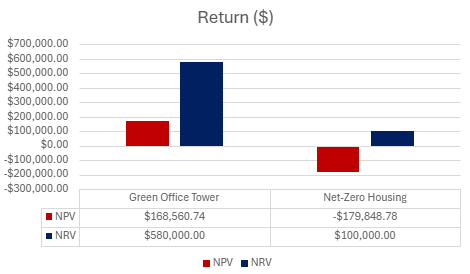 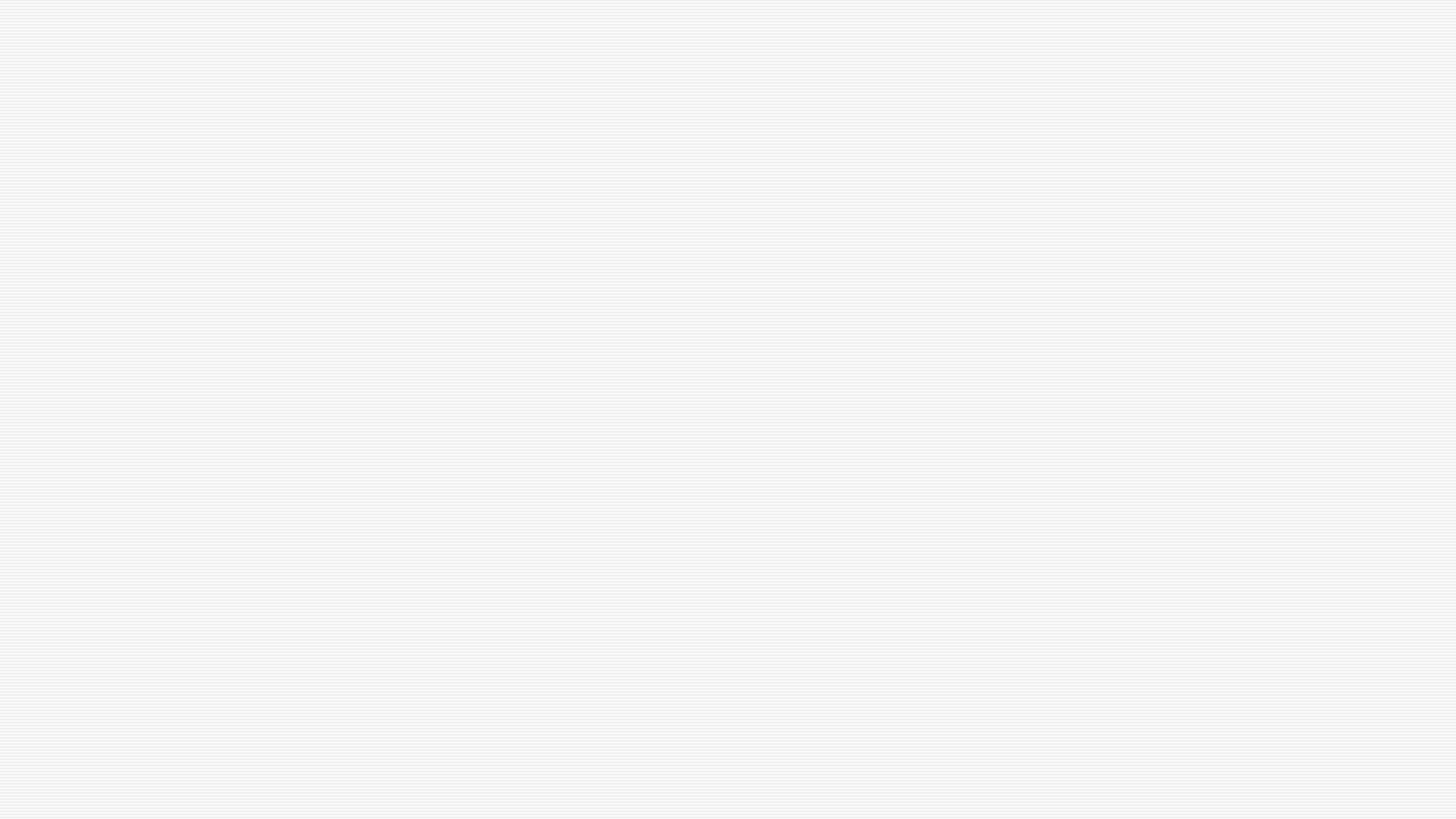 Next Steps
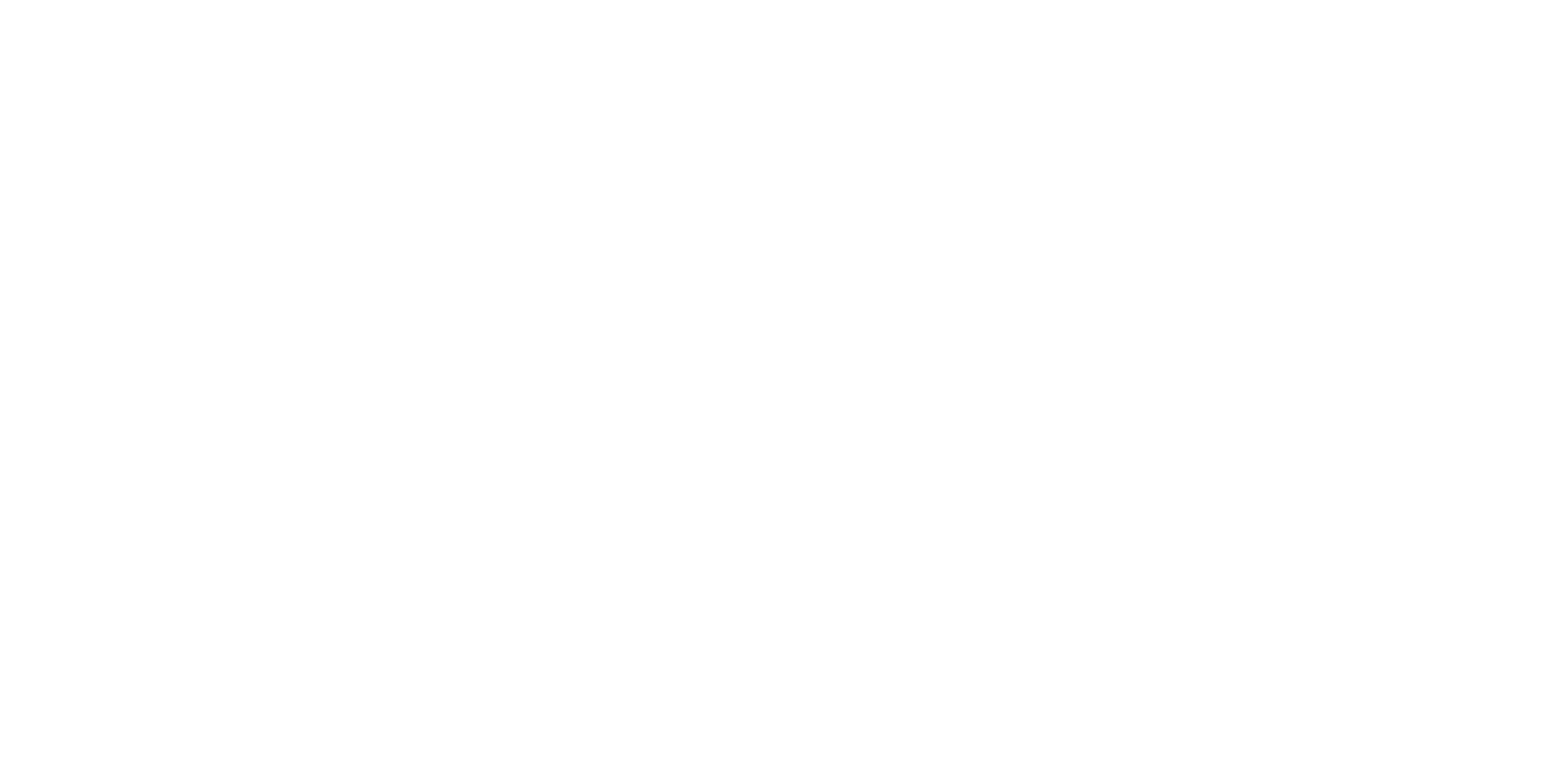